Практична робота 8
Основи токсикології
Тема: ВИЗНАЧЕННЯ ОСОБЛИВОСТЕЙ КОМБІНОВАНОЇ ДІЇ ТОКСИКАНТІВ
Мета: вивчити особливості нормування при комбінованому впливі токсикантів, оцінити можливу шкідливу дію хімічних речовин на організм, які володіють ефектом сумації.
В реальних умовах у навколишньому середовищі на біологічний об'єкт діють, зазвичай, декілька речовин або інших несприятливих факторів (шуми, вібрації, випромінювання, висока і низька температури тощо), що ускладнює загальні наслідки впливу. При цьому може реалізуватися декілька ситуацій. 
Комбінована дія – одночасна або послідовна дія на організм декількох токсичних речовин при одному і тому ж шляху надходження. 
Комплексною називають дію одного або декількох токсичних речовин, які одночасно надходять в організм різними шляхами: через дихальні шляхи з повітрям; через шлунок з їжею і водою; через шкірні покриви. 
Одночасну або послідовну дію на організм факторів різної природи (хімічних, біологічних, фізичних) називають поєднаною (сукупною) дією. 
Комбінована дія речовин може призводити до декількох випадків: 
- сумація (адитивність, однорідна дія) – коли компоненти діють на одну і ту ж систему рецепторів таким чином, що один компонент може бути замінений іншим без зміни виду токсичної дії, а загальний ефект є простою сумою окремих впливів (суміш вуглеводнів); 
- незалежна дія – коли результат впливу кожного фактору (речовини) не залежить від дії будь-якого іншого фактору (речовини), тобто компоненти діють на різні ланки в механізмі взаємодії отрути і організму таким чином, що провокують ефекти, не пов'язані один з одним (характерна для речовин різнонаправленої дії, таких як бензол та дратівливі гази); 
- потенціювання (синергізм) – посилення ефекту спільного впливу; ефект більше, ніж сумація (алкоголь значно підвищує небезпеку отруєння аніліном); 
- антагонізм – ослаблення ефекту спільного впливу; ефект менше адитивного (езерин значно знижує дію атропіну, тобто є його протиотрутою).
Нормування шкідливих речовин при комбінованій дії здійснюється з урахуванням різновидів впливу: 
а) Адитивність. Якщо при комбінованій дії токсичних речовин спостерігається ефект адитивності (сумації), їх зміст регламентується формулою Авер'янова:
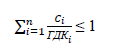 де Ci – фактична (вимірювана) концентрація i-тої речовини; ГДКi – гранично допустима концентрація речовини; n – кількість речовин, що роблять токсичний вплив.
Перелік речовин, що виявляють ефект сумації при комбінованій дії, представлений в табл.
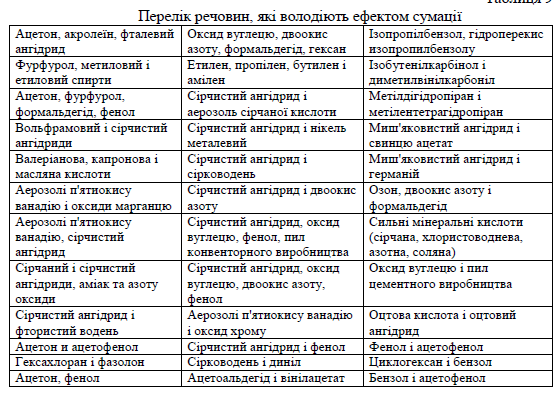 б) Синергізм. Санітарно-гігієнічна регламентація в цьому випадку на сьогодні не має затвердженого нормативного статусу і носить дискусійний характер. 
Найбільш обґрунтованим є наступний спосіб обліку даного ефекту:
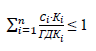 де ki – коефіцієнт посилення при спільному впливі, який визначається експериментально для кожної пари (або іншої кількості в групі) речовин. Так, наприклад, для пари NOx + CO чисельні значення відповідних коефіцієнтів складають: k (NO2) = 3 і k (CO) = 1,5. 
в) Антагонізм. Нормування при антагонізмі токсичних речовин можливо здійснювати за прикладом синергізму, тільки відповідні коефіцієнти будуть мати значення менше одиниці і називатися коефіцієнтами послаблення. Наприклад, для пари CO і CO2 вони складають k (CO) = 0,8 і k (CO2) = 0,5.
Приклади розрахунків комбінованої дії хімічних речовин, 
які володіють ефектом сумації 

Задача 1. Визначити допустиму концентрацію оксиду вуглецю в повітрі житлової зони за умов його сумарної дії з оксидом сірки та сірководнем. Концентрація оксиду сірки в повітрі житлової зони становить 0,015 мг/м3, концентрація сірководню – 0,002 мг/м3. ГДКсд для SО2, Н2S та СО становлять 0,05, 0,008 та 3,0 відповідно. Зробити висновки. 
Розв'язання: На підставі формули 17 допустима концентрація оксиду вуглецю в атмосферному повітрі набуде такого вигляду:
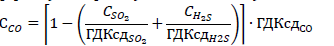 Визначаємо допустиму концентрацію оксиду вуглецю в повітрі житлової зони:
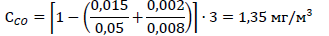 Відповідь: з урахуванням сумарної дії декількох шкідливих компонентів повітря концентрація оксиду вуглецю не повинна перевищувати 1,35 мг/м3, що значно нижче за його ГДКсд.
Задача 2. Концентрації і ГДК двох забруднюючих речовин у водному середовищі, які володіють ефектом сумації, складають: С1 = 150 мг/дм3, С2 = 60 мг/дм3, ГДК1 =300 мг/дм3, ГДК2 = 100 мг/дм3. Визначити ступінь забруднення цими компонентами водного середовища і зробити висновок про відповідність забруднення нормативним вимогам. 
Розв'язання: згідно формули 17 сума відносних концентрацій буде дорівнювати: 150/300 + 60/100 = 1,1, тобто більше 1. 
Відповідь: ступінь забруднення водного середовища не відповідає вимогам.
Завдання 
1. Вивчити особливості комбінованої дії хімічних речовин. 
2. Визначити ефект сумації для хімічних речовин за індивідуальним завданням. 
3. Охарактеризувати отруйну дію хімічних речовин при комбінованому впливі. 
3. Оформити розрахунки в робочому зошиті. 
4. Захистити роботу і відповісти на контрольні питання. 
Контрольні питання 
1. Як характеризується взаємний вплив токсикантів? 
2. Охарактеризуйте адитивну дію токсикантів при комбінованому впливі. 
3. Проаналізуйте дію синергізму при комбінованому впливі. 
4. В яких випадках виникає явище антагонізму? 
5. Коли комбінований вплив токсикантів виражається незалежною дією? 
6. Особливості нормування при комбінованій дії токсикантів.
Задача. Визначити допустиму концентрацію оксиду вуглецю в повітрі житлової зони за умов його сумарної дії з оксидом сірки та сірководнем. Концентрація оксиду сірки в повітрі житлової зони становить 0,020 мг/м3, концентрація сірководню – 0,001 мг/м3. ГДКсд для SО2, Н2S та СО становлять 0,03, 0,004 та 4,0 відповідно. Зробити висновки.
Задача. Визначити допустиму концентрацію оксиду вуглецю в повітрі житлової зони за умов його сумарної дії з оксидом сірки та сірководнем. Концентрація оксиду сірки в повітрі житлової зони становить 0,020 мг/м3, концентрація сірководню – 0,004 мг/м3. ГДКсд для SО2, Н2S та СО становлять 0,06, 0,009 та 3,5 відповідно. Зробити висновки.
Концентрації і ГДК двох забруднюючих речовин у водному середовищі, які володіють ефектом сумації, складають: С1 = 250 мг/дм3, С2 = 80 мг/дм3, ГДК1 =400 мг/дм3, ГДК2 = 150 мг/дм3. Визначити ступінь забруднення цими компонентами водного середовища і зробити висновок про відповідність забруднення нормативним вимогам.
Концентрації і ГДК двох забруднюючих речовин у водному середовищі, які володіють ефектом сумації, складають: С1 = 300 мг/дм3, С2 = 150 мг/дм3, ГДК1 =600 мг/дм3, ГДК2 = 250 мг/дм3. Визначити ступінь забруднення цими компонентами водного середовища і зробити висновок про відповідність забруднення нормативним вимогам.